Randomized Primal-Dual Analysis of RANKING
Oren levy, 11/5/22
Bipartite matching: G = (L, R, E)unweightedwe want max matches.
We’re familiar with the offline problem, which is solved using Flow Network.
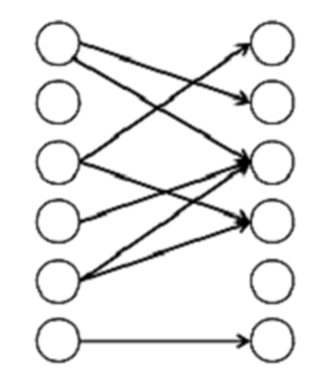 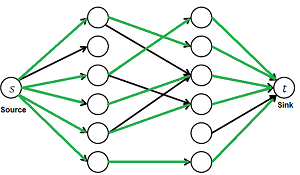 G = (L, R, E)we want max matches
This time, every turn a new vertex reveals itself and its edges, in fixed order. We’ll need to decide who to match it with, if at all.
Vertices always appear on the right side, therefore R is online, L is offline.
Unmatched Vertices in R will forever be unmatched.
Matches cannot be revoked.
Online bipartite matching problem
Online bipartite matching problem
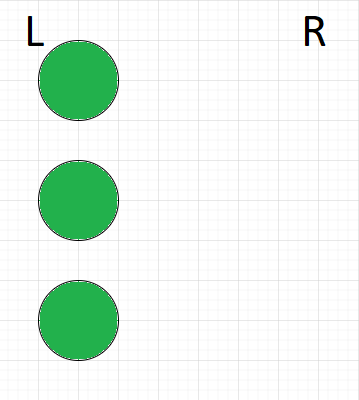 G = (L, R, E)we want max matches
This time, every turn a new vertex reveals itself and its edges. We’ll need to decide who to match it with, if at all.
Vertices always appear on the right side, therefore R is online, L is offline.
Unmatched Vertices are lost.
Matches cannot be revoked.
Online bipartite matching problem
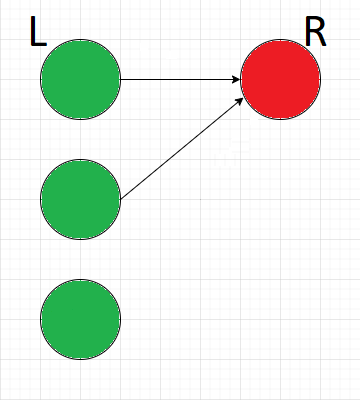 G = (L, R, E)we want max matches
This time, every turn a new vertex reveals itself and its edges. We’ll need to decide who to match it with, if at all.
Vertices always appear on the right side, therefore R is online, L is offline.
Unmatched Vertices are lost.
Matches cannot be revoked.
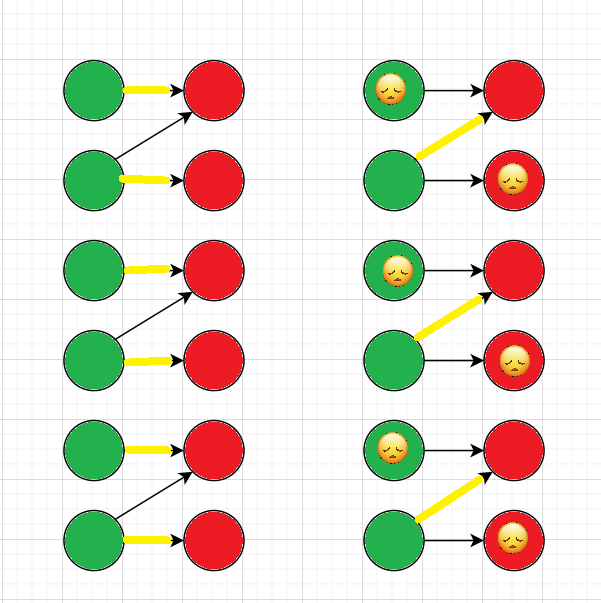 Possible Greedy:
OPT matching:
Greedy solution:
Every turn, match the new vertex with an arbitrary, unmatched neighbor.
This solution will yield at least half the matches as the optimal matching would.
this is true for every “bad” matching, online is irrelevant.
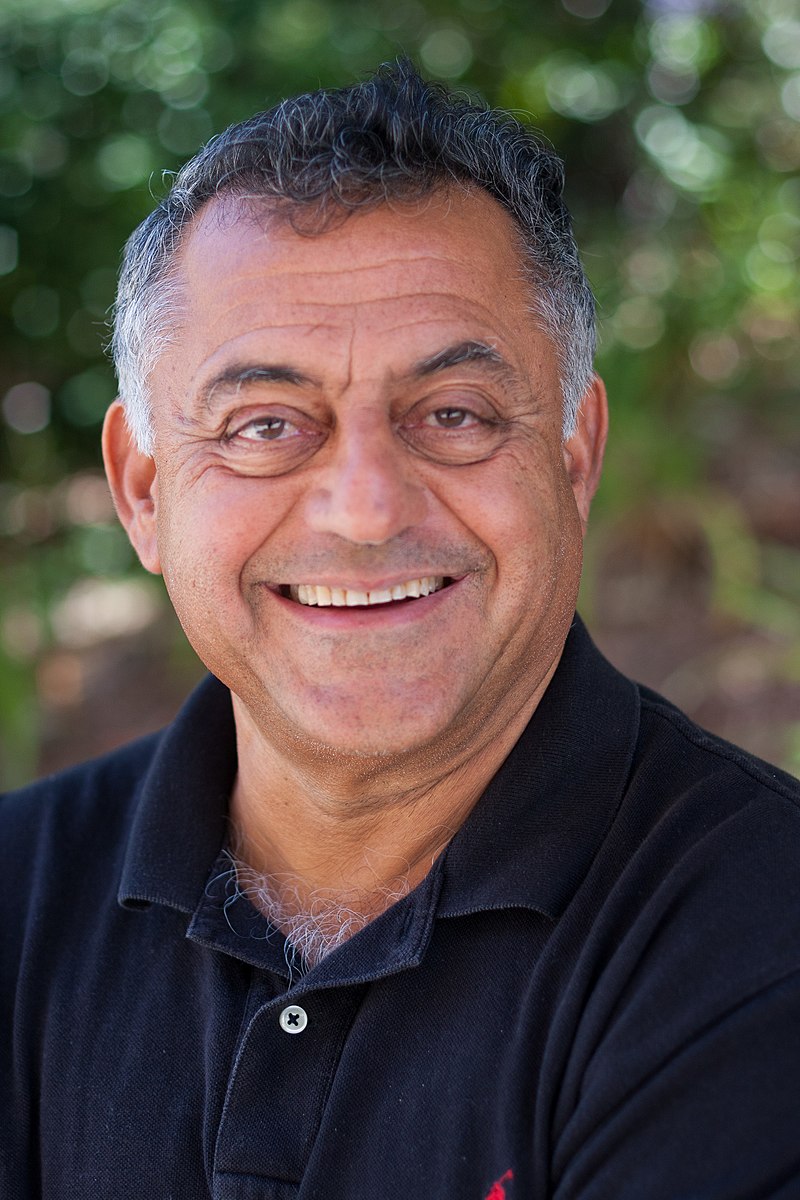 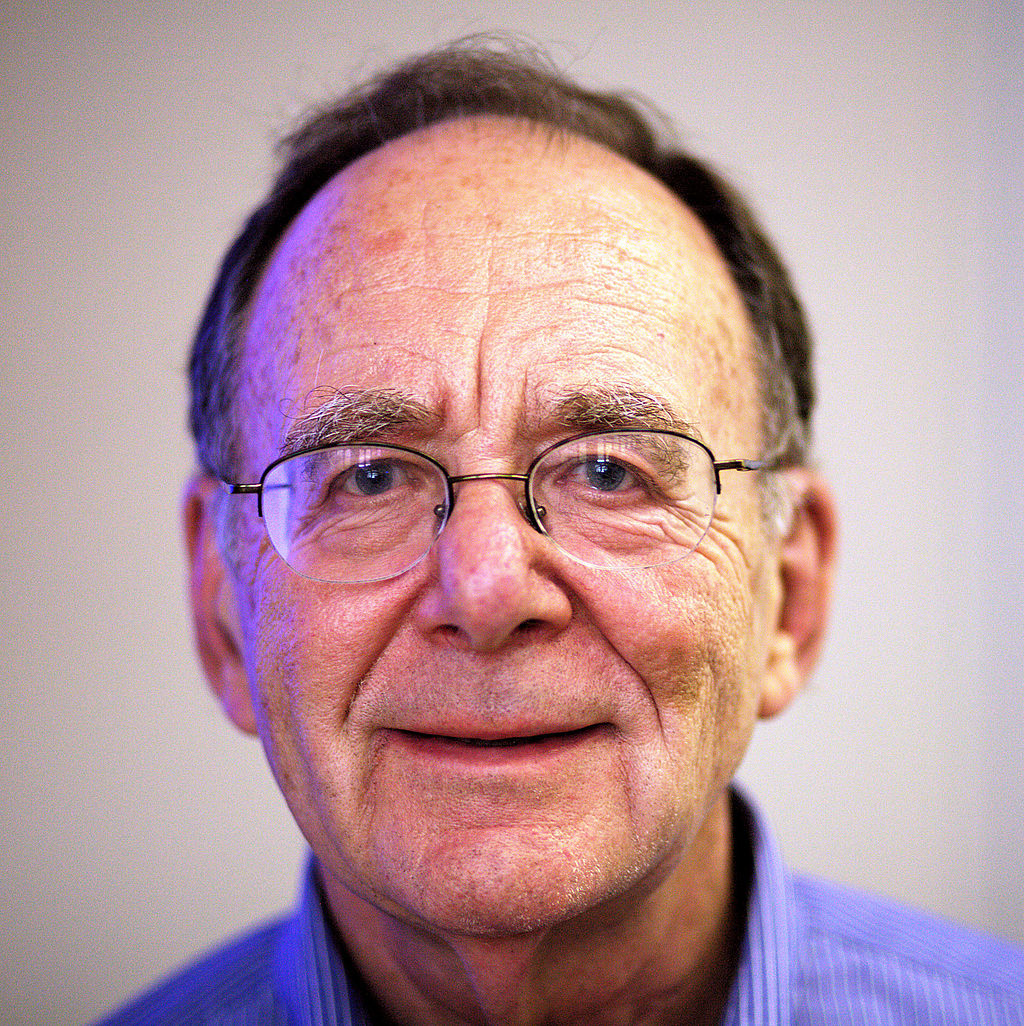 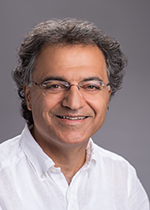 In 1990 they suggested a randomized algorithm, known as RANKING or KVV90, ensuring in expectation at least 1 – 1/e (=0.632) of the maximum matching.
RANKING algorithm:
For each vertex i ∈ L:
	select Yi ∈ [0,1] at random
when each vertex j ∈ R arrives:
	if j has no unmatched neighbors:
		j remains unmatched.
	else:
		match j to its lowest Yi neighbor.
RANKING algorithm:
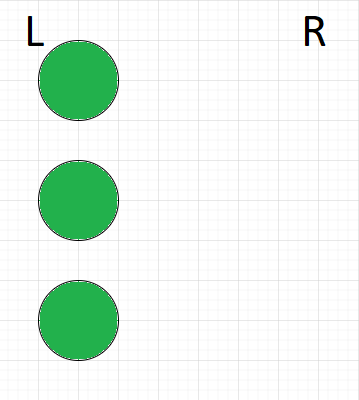 For each vertex i ∈ L:
	select Yi ∈ [0,1] at random
when each vertex j ∈ R arrives:
	if j has no unmatched neighbors:
		j remains unmatched.
	else:
		match j to its lowest Yi 					neighbor.
RANKING algorithm:
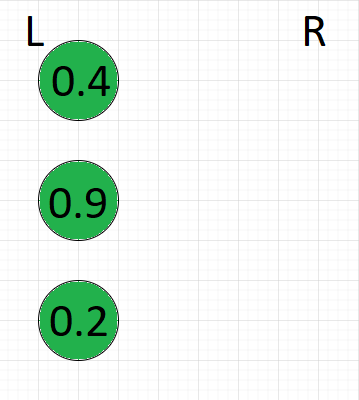 For each vertex i ∈ L:
	select Yi ∈ [0,1] at random
when each vertex j ∈ R arrives:
	if j has no unmatched neighbors:
		j remains unmatched.
	else:
		match j to its lowest Yi 					neighbor.
RANKING algorithm:
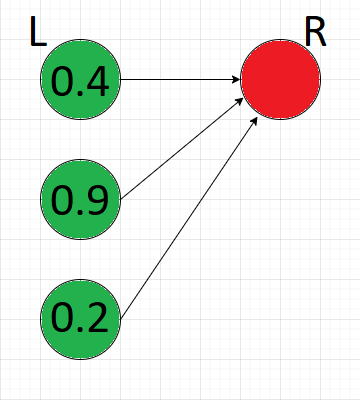 For each vertex i ∈ L:
	select Yi ∈ [0,1] at random
when each vertex j ∈ R arrives:
	if j has no unmatched neighbors:
		j remains unmatched.
	else:
		match j to its lowest Yi 					neighbor.
RANKING algorithm:
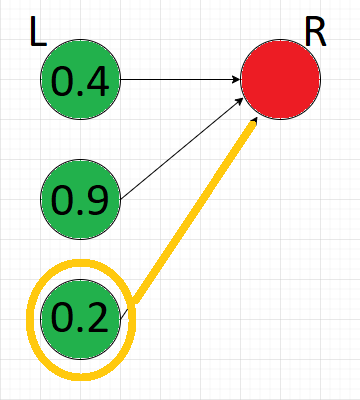 For each vertex i ∈ L:
	select Yi ∈ [0,1] at random
when each vertex j ∈ R arrives:
	if j has no unmatched neighbors:
		j remains unmatched.
	else:
		match j to its lowest Yi 					neighbor.
RANKING algorithm:
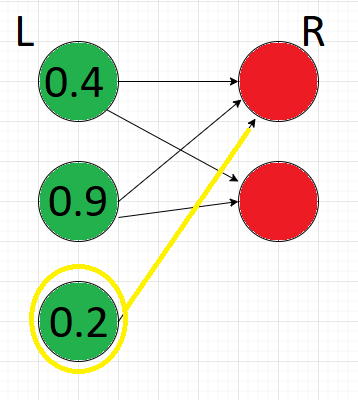 For each vertex i ∈ L:
	select Yi ∈ [0,1] at random
when each vertex j ∈ R arrives:
	if j has no unmatched neighbors:
		j remains unmatched.
	else:
		match j to its lowest Yi 					neighbor.
RANKING algorithm:
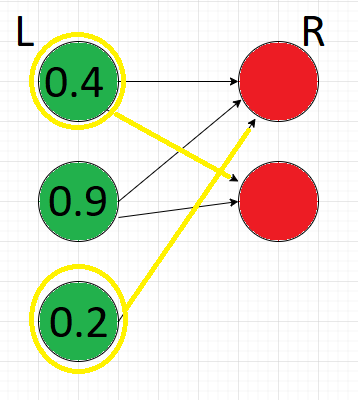 For each vertex i ∈ L:
	select Yi ∈ [0,1] at random
when each vertex j ∈ R arrives:
	if j has no unmatched neighbors:
		j remains unmatched.
	else:
		match j to its lowest Yi 					neighbor.
RANKING algorithm:
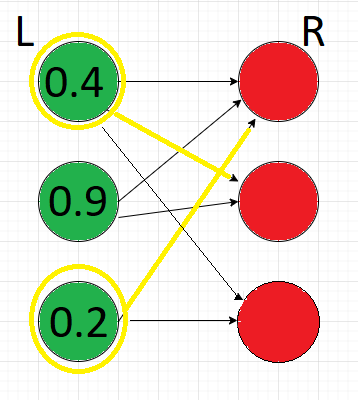 For each vertex i ∈ L:
	select Yi ∈ [0,1] at random
when each vertex j ∈ R arrives:
	if j has no unmatched neighbors:
		j remains unmatched.
	else:
		match j to its lowest Yi 					neighbor.
RANKING algorithm:
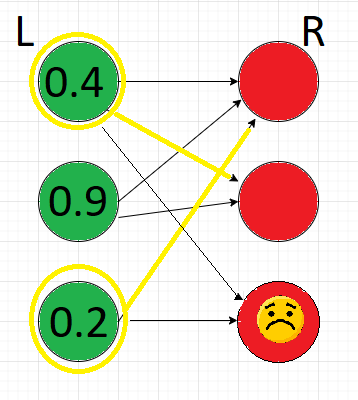 For each vertex i ∈ L:
	select Yi ∈ [0,1] at random
when each vertex j ∈ R arrives:
	if j has no unmatched neighbors:
		j remains unmatched.
	else:
		match j to its lowest Yi 					neighbor.
Algorithm analysis:
Dual problem:
Primal problem:
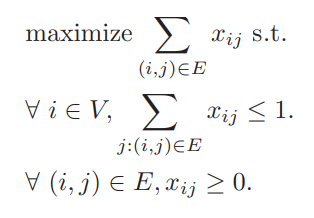 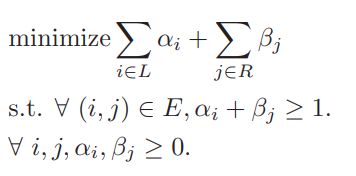 RANKING’s competitive ratio
Why 1 -1/e?
Lemma (*)
Assume:
Primal is feasible, achieves value P (=number of pairs).
Dual solution, not necessarily feasible, achieves value D.
If:
Exists some c such that P ≥ cD always.
In expectation, dual is feasible too.
Then:	
E[P] ≥ F * OPT
Proof that In expectation, P ≥ F * OPT :
Construction of the duals
On matching i and j:
Add value of 1 to the primal
Add value 1/F to the dual
We will now deal with G\{i}, our same graph with same Yi values, with vertex i from L deleted.
Vertex i was matched with vertex j on R.
Now, j is matched to i’, which has Yi value of yc.
yc  = 1 if j unmatched.
Definitions
Dominance Lemma:
Let yc be the value of Yi for the vertex i that is matched to j.
Given Yi’ for all other i’ ∈ L, i gets matched if Yi < yc

 Proof: 
Assume i is unmatched when j arrives.
The run of the algorithm until this point would have been the same, regardless of i’s existence.
In a run without i, j would be matched to some i’ with Yi’ = yc.
Since Yi < yc, j would in fact be matched with i.
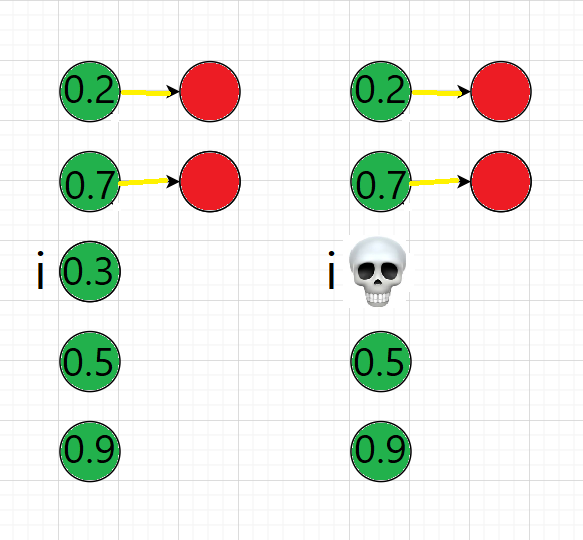 Dominance Lemma:
i gets matched if Yi < yc.
Simply put, upon deleting a vertex in L, the vertex in R that was connected to it in the original graph, will now be connected to a vertex of higher Yi.
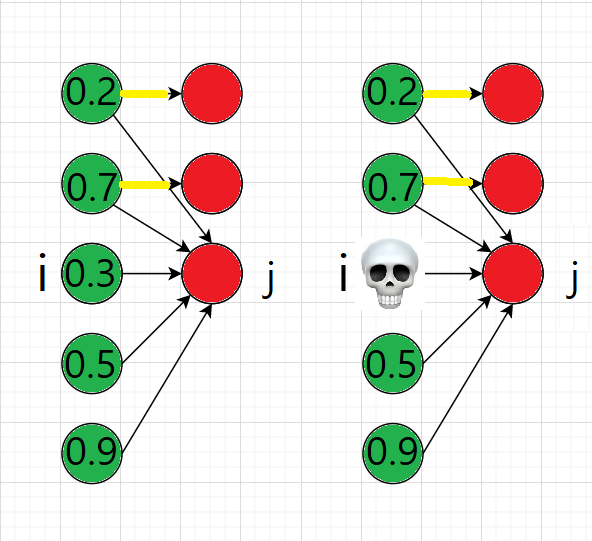 Dominance Lemma:
i gets matched if Yi < yc.
Simply put, upon deleting a vertex in L, the vertex in R that was connected to it in the original graph, will now be connected to a vertex of higher Yi.
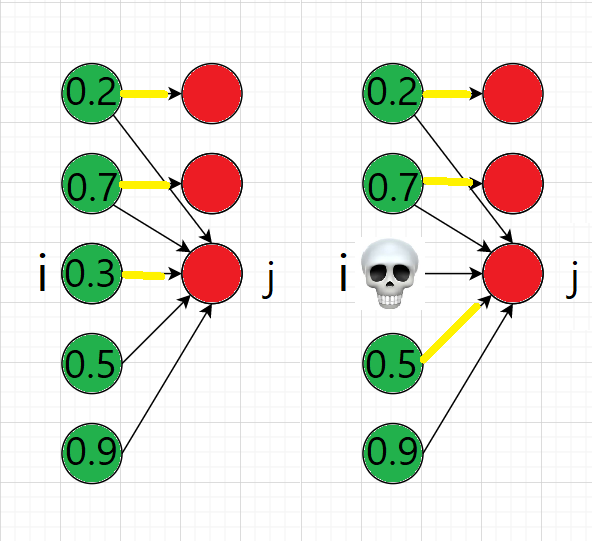 Dominance Lemma:
i gets matched if Yi < yc.
Simply put, upon deleting a vertex in L, the vertex in R that was connected to it in the original graph, will now be connected to a vertex of higher Yi.
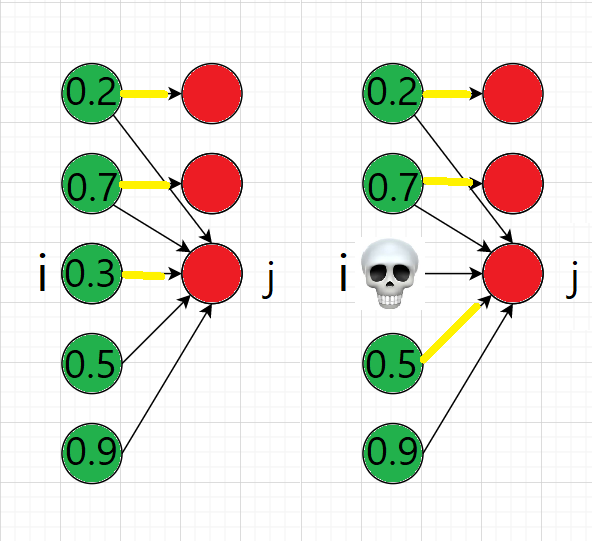 Dominance Lemma:
i gets matched if Yi < yc.
Simply put, upon deleting a vertex in L, the vertex in R that was connected to it in the original graph, will now be connected to a vertex of higher Yi.
In G, j matched Yi of 0.3, and in G\{i} j matched to 0.5
We will now deal with G\{i}, our same graph with same Yi values, with vertex i from L deleted.
Vertex i was matched with vertex j on R.
Now, j is matched to i’, which has Yi value of yc.
yc  = 1 if j unmatched.
βjc = βj in G\{i}.
g(1) = 1, βjc = (1 - g(yc)) / F.
We need g(1)=1 for the case βjc=0.
Definitions
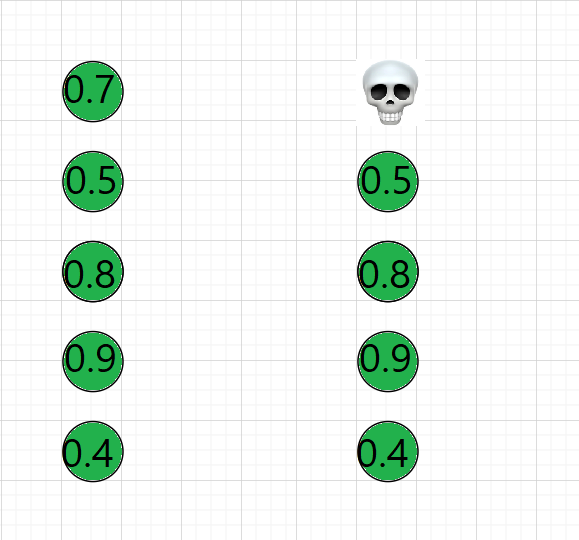 Monotonicity Lemma:
βj ≥ βjc
Simply put, our βj can only decrease in G\{i}.

The unmatched Vertices in L\{i} will be a subset of the unmatched Vertices in L.
Monotonicity Lemma:
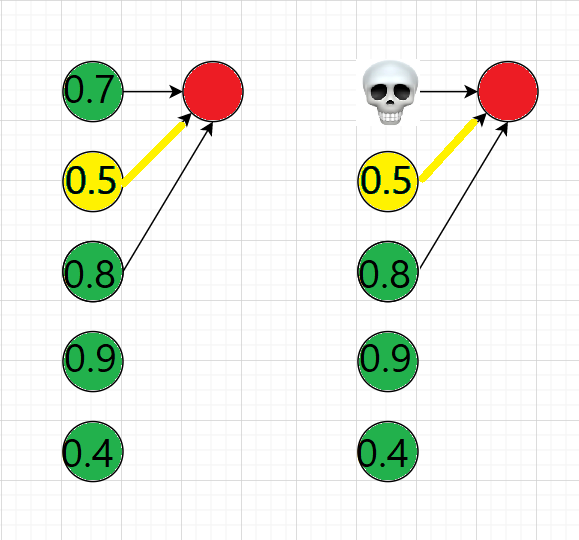 βj ≥ βjc
Simply put, our βj can only decrease in G\{i}.

The unmatched Vertices in L\{i} will be a subset of the unmatched Vertices in L.
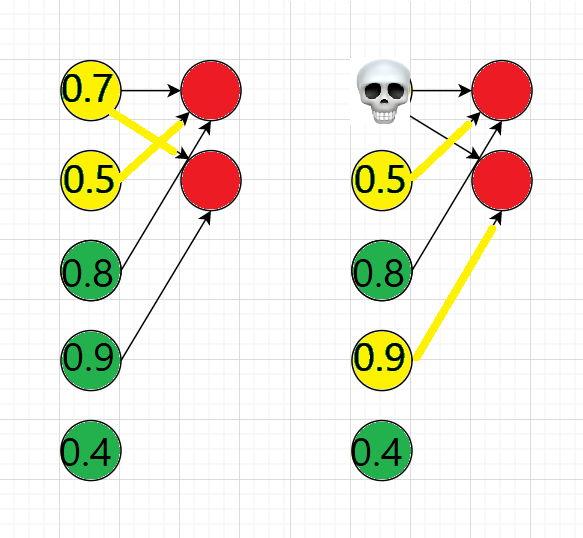 Monotonicity Lemma:
βj ≥ βjc
Simply put, our βj can only decrease in G\{i}.

The unmatched Vertices in L\{i} will be a subset of the unmatched Vertices in L.
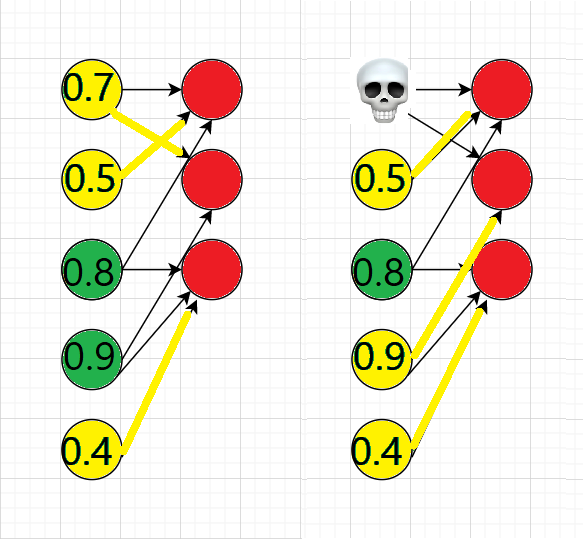 Monotonicity Lemma:
βj ≥ βjc
Simply put, our βj can only decrease in G\{i}.

The unmatched Vertices in L\{i} will be a subset of the unmatched Vertices in L.
Lemma (****)
if
Then the duals are feasible in expectation.
Meaning, we’d like to show that for every edge (i,j), E [αi + βj] ≥ 1 for all Yi’ choices.
Lemma (****)
if
Then the duals are feasible in expectation.
Meaning, we’d like to show that for every edge (i,j), E [αi + βj] ≥ 1 for all Yi’ choices.
Proof: 
By Dominance Lemma i is matched whenever Yi ≤ yc.

Hence
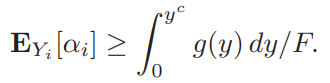 By Monotonicity Lemma, βj ≥ βjc = (1 – g(yc)) / F, for every Yi.
Add boundary - g(1) = 1.
we’d now like to solve the previous lemma’s equation
     while maxing F:
By calculation , we’ll get g(y) = e(y-1), F = 1 – 1/e.
These max F while keeping the duals feasible in expectation – easy to verify.
Therefore, RANKING is 1 – 1/e competitive.
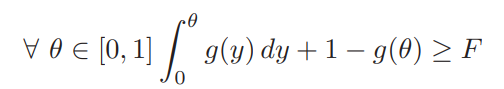 Algorithm 2: vertex weighted
Now, we’ll try to apply RANKING to a slightly different problem, in which each vertex i in L has a given weight, Vi, and our objective is to max the sum of those weights in matched Vertices.

We will get again 1 – 1/e competitive ratio.
Greedy:
OPT matching:
Greedy solution:
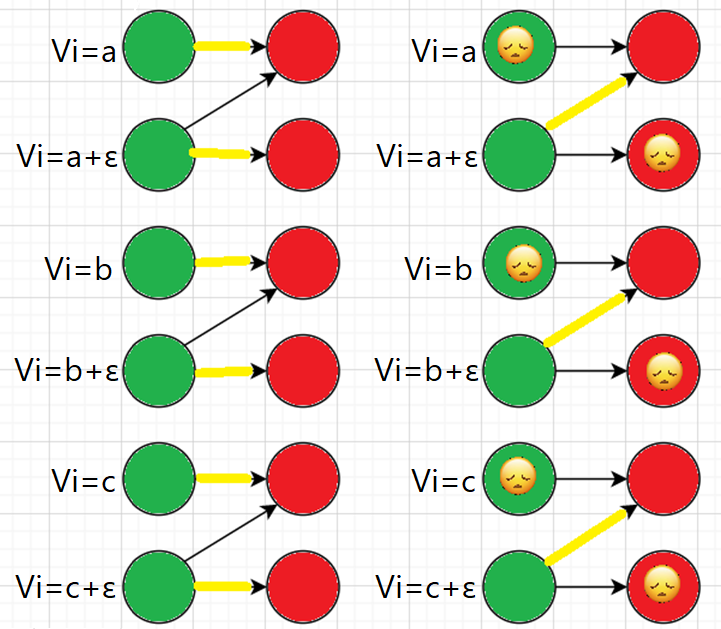 Every turn, match the new vertex with it’s highest weight unmatched neighbor.
This solution will yield, on “bad” graphs, close to half the total weight as the optimal matching would.
Algorithm 2: vertex weighted
For each vertex i ∈ L:
	select Yi ∈ [0,1] at random
when each vertex j ∈ R arrives:
	if j has no unmatched neighbors:
		j remains unmatched.
	else:
		match j to min{vi (1 – g(Yi)) for every i unmatched neighbor of j.
Algorithm analysis:
Dual problem:
Primal problem:
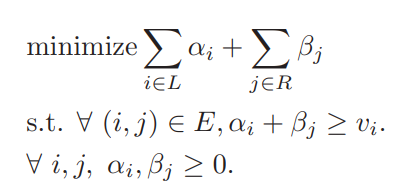 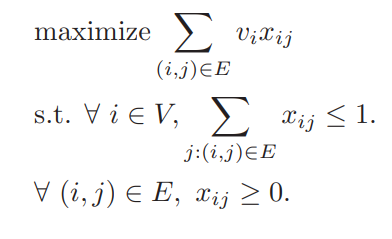